Toplumsal cinsiyet ve din
ihsan toker
Toplumsal cinsiyet kavramı
Toplumsal cinsiyet, toplum içerisinde cinsiyet tanımlamalarına dayalı bir kültür ve organizasyon içeriğini dile getiren bir kavramdır. O, daha çok “eşitsiz olarak dağıtılmış ve hiyerarşik şekilde organize olmuş gücün bir icra alanı” (Mojab, 2001:135) olarak ifade bulmaktadır. Burada toplumsal hayatın hem özel hem de kamusal katmanlarında kadınların kontrolü hususunda bir mücadele sergilendiği belirtilmektedir.
Dinin toplumsal cinsiyet bakımından önemi
din kurumu da bu mücadelede önemli bir rol oynamaktadır. Ve bu bireysel, kültürel veya dini kimliklere indirgenemeyecek bir çatışma potansiyelini taşımaktadır. Çünkü dinler tarihsel olarak toplumsal cinsiyetle ilgili şekillenmelerin kaynakları arasında yer alagelmişlerdir.
Aktif erkek & pasif kadın
din ve toplumsal cinsiyet ilişkisinin sonuçları noktasında oldukça farklı saptamaların söz konusu olduğu da bir gerçektir. Konuya ilişkin yaklaşımlarda sıklıkla rastlanan bir durum, ilgili ilişkiyi dinlerin kadınlar karşısındaki olumsuz sonuçlarının öne çıkartılmasının oluşturmasıdır. Görgül düzeylerde çok sayıda kanıtları bulunmakla birlikte, din ve kadın ilişkisi konusunda bunun eksik kaldığı görülmektedir. Her şeyden önce dinler sadece bir tarafı oluşturmalarına karşılık, burada aktif yön bunlara tanınmakta, kadınların ise edilgen bireyler oldukları varsayılıp, onların bu yapılar ya da kültürler tarafından belirlendiği şeklinde tek yanlı bir çözümleme yoluna gidilmektedir. Oysa çeşitli sosyal ve kültürel disiplinler, kadınlar tarafının da bu ilişkide farklı sonuçlara götürebildiğini ortaya koymaktadırlar.
Din ve kadın-Çifte ilişki
Dinler asli belirleyici olarak düşünüldüklerinde bile yine ikili, hatta çoklu çözümleme çerçeveleri gerektiren bir durum söz konusudur. Bir başka deyişle dinlerin kadınlara bakışında olumsuz, onları aşağılayan, ikincil konuma düşüren, bastıran çok sayıda örneğin yanında onları yücelten, eşitlikçi bir şekilde yaklaşan ve kadınların toplumsal konumlarını düzelten –yine çok sayıda- örnek bulunmaktadır. Bu bakımdan toplumsal cinsiyet ve din ilişkisinde dinlerin kadınlarla ilgili konumlarının tek yanlı bir ilişki oluşturmadığı noktasından hareket etmek daha uygun görünmektedir.
Ataerkillik
Din ve kadın ilişkisi çeşitli ve hatta çelişik şekillerde kurulabilir olmakla birlikte bu konudan söz açıldığında ilk akla gelen ve baskın nitelik taşıyan şey ataerkillik kavramı olmaktadır. Dinlerin,  baba figürler tarafından yönetilmelerinden dolayı ataerkil niteliklerinin öne çıkması burada bir hareket noktası haline gelmektedir. Buna göre ataerkilliğin dinlerin özünde geçerli olan ana unsur olduğu yolundaki tez noktasında dünyadaki belli başlı dinlerin tümünün erkekler tarafından kurulmuş olmaları ve hakim rollerin yine onlara verildiği şeklindeki bir argümana dayanılmaktadır. Yine dinlerin çoğunun erkeklerin başında olduğu toplumsal düzenler içerisinde ortaya çıktıkları da bu gözlemi besleyen bir ek kanıt oluşturmaktadır (Fisher, 2007: 13)
Ataerkil din kavramı
Bu tür toplumsal cinsiyet bakış açılarından dinlerin kadınlar karşısındaki konumları genelde ‘erkeği merkeze alan’ çerçeveler olarak ifade edilegelmiştir. O kadar ki, mesela kadın düşmanlığının dini köklerinin bulunduğuna dair saptamaların açıklanmasına bile gerek bulunmadığı belirtilmektedir. Bu şekilde tüm dinlerin sosyal öğretilerinin merkezinde cinsellik ve aileye, takıntılı olarak ifade edilen bir ilginin varlığı söz konusu olmaktadır. Ayrıca dinlerdeki bu yönde toplumsal cinsiyet ilişkilerine dair tavırların değiştirilmesi çok güç görünmektedir.
Ataerkil din kavramı
Bu bakımdan dinlerde toplumsal cinsiyet ilişkilerinin teolojik savunuları yüzyıllar boyu sürdürülen bir çaba oluşturmuştur. Bu çabalar, kadınlara karşı ayrımları, ırki ya da sosyo-ekonomik ayrımlardan bile öteye taşıyan sonuçlarla birlikte anılmaktadır. Bunun nedeni olarak ise ırk ve sınıfın çoğu durumda yalnızca belli haldeki kişiler ve yerleri ilgilendiren, değişme halindeki ve belirsiz kategoriler oluşturmalarına karşılık, toplumsal cinsiyet ilişkilerinin hemen herkes için taşıdığı hayati önem ifade edilmektedir. Ayrıca ‘ev’in inançları bir kuşaktan diğer kuşağa aktarmadaki yeri de, kadın ve erkek rollerindeki değişmelere direnme durumlarını açıklayıcı bulunmaktadır (Bruce, 2000: 32).
Ataerkil din kavramı
Ataerkillik tezi bakımından dinlerin kadınlara baskı uygulamakta, kadınları zayıflatabilmekte ve erkeklere boyun eğmelerini meşru hale getirebilmekte oldukları hususu ön plana çıkarılmaktadır. Bu paralelde dinler erkeklerin hâkimiyetini meşrulaştırma konumuna gelmektedirler. Onlar sosyal, siyasi ve ekonomik yaşamla bütünleştikleri özgül yolların baskıcı karakterlerinden sorumlu olabilmektedirler. Kadınların asli olarak düşük konumda olduklarını vaaz edebilmekte hatta devlet gücünü bile onlara karşı kullanabilmektedirler.  Özellikle feministler açısından negatif bir husus olarak dinler, kadınlar arasında ayrılıklara ve bölünmelere yol açabilmektedirler (McGuire, 1987: 96; Ramazanoğlu, 1989: 153–54).
Ataerkil din kavramı
Dünyadaki büyük dinler hala kadınlardan tanrılara itaat ve ibadetin yanında erkeklere de itaat ve saygı talep etmektedirler. Sözgelimi İslam çerçevesinde bir kadının mümin olması durumunda Kur’an’a uymayı ve kocasına itaat etmeyi isteyeceği ileri sürülebilmektedir (Ramazanoglu, 1989: 150).
Ataerkil din kavramı
Çok sayıda ‘negatif’ örnek arasında her şeyden önce kadını olumsuzlayıcı tutumun genelliği söz konusudur. Buna göre ‘önce erkekler’ ya da ‘yalnızca erkekler’ türünden modeller bütün büyük dünya dinlerinin temel bir karakteristiği olmak durumundadırlar (Johnstone, 1997: 237). Özellikle feminist bakış açısından dünyadaki büyük dinler, kadınların erkeklere boyun eğdirilmesi bakımından benzer ilkeleri desteklemektedirler. Tanrı’ya eril karakteristikler atfetmek de bu ortak noktalar arasında yer almaktadır (El-Saadawi, 1997: 73).
Ataerkil din kavramı
Ayrıca dinlerde kadınlara yönelik olumsuz bakış açılarını esas alan söylem, dinlerin, erkeklerin toplumda kontrolü kaybetme korkusundan dolayı kadınları günah keçileri haline getirdiklerini de vurgulamaktadır. Bu bakış açısına göre ulusların ekonomilerini kontrol ve karara bağlayanların anonim küresel güçlerin zorluyor olduğu bir dünyada kadınlar üzerinde kontrolün, makro düzeyde pek elde edilebilir olmayan bir dünyada karmaşaya karşı düzen, onurları ve güvenliklerini geri isteyeceklerini tahayyül edebilecekleri bir yer haline geldiği belirtilmektedir. Bu bakımdan birçok erkeğin hayatın kontrolden çıkması durumu karşısında hala sorumlu olduklarını düşünebildikleri yerler olarak evlerinde kadınlara karşı çok katı kontrol uyguladıkları ifade edilmektedir. Bu da gerçek din adına kadınlara karşı açılmış bir savaş olarak betimlenmektedir (Ruether, 2002: 4).
Ataerkil din kavramı-kadın maneviyatının sınırlılığı
Kadın maneviyatının (spirituality) çok az rol modeli bulunduğu da dile getirilen bir husustur. Zaman zaman kadınlar manastırlarda rahibe olabilmelerine karşılık genelde keşişlerden daha alt düzeyde kabul edildikleri gibi, fazladan kurallarla yoğun bir kısıtlamaya tabi tutulmaktadırlar. Aslında dini unvanların bu açıdan gözden geçirilmesi bile bu konudaki durumu ortaya koymaya yetecektir. Bu unvanların ya dişil karşılıkları bulunmamakta ya da olsa bile bunlar düşük konumları işaret etmektedirler. Sözgelimi rahip (priest), master, guru, papa kelimeleri böyledir. Yalnızca priest kelimesinin pagan ahlakdışı çağrışımlarla yüklü olarak priestess şeklinde bir karşılığı bulunmaktadır. Kadın maneviyatı/inanç hareketi pagan rahibeliğe ilişkin bir mitoloji diriltip meydana getirmesine karşılık çoğu dinlerde kadının rahibelik rolü son derece kesin bir biçimde kısıtlanmış ya da yasaklanmış durumdadır (Puttick, 1999: 146).
Dinlerdeki ataerkil dokunun kendisini devam ettiriyor oluşu dünyadaki büyük dinlerle ilgili araştırmalarda örneklerini bulmaktadır. Bugün Yahudilik, Hıristiyanlık ve İslam’da bu tür erkek egemen anlayışların devamlılığının sergilendiğine dair çok sayıda örnek bulunmaktadır.
Yahudilik
Yahudilikte kadınlar ile erkeklerin rolleri arasında kesin sınırlar çizilmiştir. Yahudi kadınlar dinsel faaliyetlerin büyük bir kısmından dışlanmışlardır (Burn, 2005: 210). Geç dönemlere kadar Yahudilikte kadınların normaldeki faaliyet alanının neredeyse aile ile sınırlı olması, kadınların bu din çerçevesindeki evlilik gelenekleri etrafında kontrol altında tutulmalarına sebep olmuş görünmektedir. Bu bakımdan babalar ve kocaların kadınlar üzerindeki sınırsız yetkileri dikkat çekicidir. Ayrıca kadının adını ve mirasını koruyamaması ve evde güvenlik içinde olmaması söz konusudur (Berktay, 1996: 94 vd.).
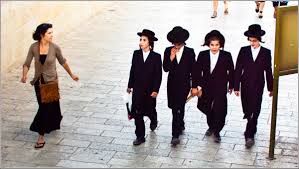 Yahudilik
Geleneksel Yahudi kültüründe kadınlar dinsel konumlardan uzak tutulagelmişler ve onların litürjik, ritüel ve karar vericilik düzeylerindeki katılımları engellenmiştir. Sinagoglarda kadınlar genellikle erkeklerden ayrı tutulmaktadırlar. Özellikle ortodoks Yahudi kesimlerinde kadınların asıl mekânlarının evleri olduğu vurgulanmaktadır (Furseth ve Repstad, 2006: 188; Burn, 2005: 210). Zaten Yahudilikte erkeklerin, kendilerini kadın olarak yaratmadığı için Tanrı’ya şükretmeleri cinsiyet tutumları açısından en çarpıcı örneklerden biri olarak karşımıza çıkmaktadır.
Hıristiyanlık
Hıristiyanlıkta erkek egemen duruma ilişkin göstergeler papalık ve rahipliğin eril karakterlerinde ortaya çıkmaktadır ve bunlar erkeklerin bu dindeki dışlayıcılıklarının ifadeleri olarak değerlendirilmektedirler (Young, 1987: 24). Bazı mezheplerde kadınlar dinsel organizasyonlarda yer alıyorlarsa da, onların bunu hala erkeklerin yüksek otorite ve kontrolü altında gerçekleştirebildikleri belirtilmektedir (Fisher, 2007: 13).
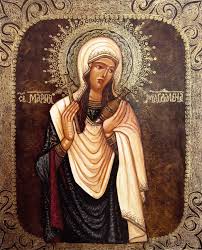 Hıristiyanlık
Hristiyan gelenek içerisinde kadınların gerek yaratılış yönünden gerekse gündelik yaşam itibariyle erkeğe tâbî olarak görülmesi sıklıkla rastlanan bir durum olmuştur. Özellikle Kutsal Kitap’ta kadınların taliliğinden söz eden bir takım pasajlar, özellikle de St. Paul’e ait olanlar, kadınların toplumsal yaşamda sınırlandırılmaları noktasında çokça kullanılmış ve bu tutum bugüne kadar birçok kilisede geçerliliğini sürdürmüştür (King, 1990: 49; Furseth ve Repstad, 2006: 180). Hatta olumlu olarak düşünülen Reformasyon’un aslında Hıristiyanlığın erkekleştirilmesi anlamına geldiği bile dile getirilmekte ve Martin Luther’in Hıristiyanlıktaki yaratılış düzeni içerisindeki kadınlarla erkekler arasındaki katı cinsiyet esaslı ayrımı daha güçlendirmiş olduğu dile getirilmektedir (Furseth ve Repstad, 2006: 180). Reformist anlayışların bile bu konuda ataerkil tutum içerisinde olduğu Hıristiyanlıkta Katolik anlayışlardaki katılık şaşırtıcı olmayacaktır.
İslam
İslam toplumlarında da erkek merkezli karakterin çok sayıda yansımasını bulmak mümkündür. Mesela İslam’da otoritenin ailede reis, toplumda en üst düzeyde idareci ya da halife veya imam, yargıç ya da vali olarak erkeklere ait olduğuna dikkat çekilmiştir. Buna göre tüm önemli mevkilerin İslam toplumlarında erkekler tarafından ‘işgal’leri söz konusudur (El Saadawi, 1997: 80). Yine gerek ayet gerekse hadis metinlerinden kadınlar aleyhine yorumlanan çeşitli materyallerin mevcudiyeti söz konusudur (Toker, 2005; 2009; Roald, 2001).
İslam
İslam toplumlarında olumsuz bir örnek olarak da özellikle kadınlar bakımından bireyliğin tehlikeli olarak algılanması verilmektedir. Bu bakımdan İslam dünyasında kadınların itaatsizliklerinden çok korkulduğu ileri sürülmüştür. Bu iddiaya göre kadınlar bir grup psikolojisi olarak İslam’a karşı en korkunç tehlikeye, yani bireyciliğe atıfta bulunmaktadırlar. Buna göre İslam toplumları kadınların kendi statülerini değiştirme iddialarına direnmiş ve bu dünyadaki feminist eğilimleri bastırma yoluna gitmişlerdir. Bu eğilimler Batı’dan ithal olunmakla itham edilmekte ve hem kadınlardan, hem de bireycilikten korkulmaktadır (Mernissi, 1996: 109–110).
İslam
Bu bakış açısından, kişinin kendi grubundaki insanlardan farklı ilgiler ve düşüncelere sahip olabilmesi anlamındaki bireyciliğin, ‘kollektivist’ İslam için yabancı ve ölümcül bir kavram olması gibi bir durumla karşılaşılmaktadır. Burada söz konusu olan grup-yönelimli bir İslam’dır. Orada bireysel arzular, dine saygısızlık, kaprisli, bencilce tutkular olarak aşağılanmaktadırlar. Mernissi’nin formülasyonuyla bu bireycilik, Müslüman düzende kontrol edilemez arzuların ve disiplinsiz tutkuların tecessüm etmiş hali olarak belirlenmiş durumdadır. O, bu haliyle de kesin olarak, yoğun bir şekilde bastırılmış eğilimlerin sembolüdür.
İslam
Burada mevcut haliyle İslam, otoritenin meşru kaynağı olan, efsanevi olarak eştürden bir grup olan ümmet üzerine vurguda bulunan bir teokrasi olarak görülürken, siyasi otoritenin kutsal kaynağının grup değil, birey olduğunu gösterdiği belirtilen demokrasinin karşısına yerleştirilmektedir.  Bu ‘İslam’da amaç bireyin mutluluğu değil, ümmetin bekası olarak tasvir olunmaktadır. Bu da Mernissi’ye göre kadınları boyun eğdirici konuma getiren bir durumu ifade etmektedir (Mernissi, 1996: 110).
Ataerkil Yorum ve Yaklaşımlara Karşı Kadınların Dinsel Mücadele Biçimleri
Kadınların önemli bir kısmı ataerkil meydan okumalardan rahatsız olmakta ve entelektüel düzeyde bir kısım kadınların bu duruma ilişkin çeşitli cevaplar ve stratejiler geliştirdikleri görülmektedir. Burada da bir defa daha tek tip bir kadın hareketliliğinden söz edilemeyecek olmakla birlikte bazı ortak başlıklar dikkat çekmektedir. Dinsel metinlerdeki çelişki ve çatışmalarla kadınlar lehine baş etme girişimleri dolayısıyla dinsel metinlerin yepyeni bir bakışla ele alınmaları, kutsal figürlerden kadın yanlısı çıkarımlarda bulunulması (Johnstone, 1997: 232–33; Toker, 2007: 137–56) buna dair başlıklardan sadece birkaçını oluşturmaktadır.
Ataerkil Yorum ve Yaklaşımlara Karşı Kadınların Dinsel Mücadele Biçimleri
Ancak bunun kadınların tek yanlı olarak muzafferiyetlerinden çok, özsellik üzerinden atağa geçen ataerkil baskılar karşısında çeşitli tavır alış ve girişimler olarak formüle edilmesi daha uygun gözükmektedir. Bu noktada bir örnek olarak İslam dininde de din ve kadın ilişkilerinde bu çok yönlülüğün esas oluşuna dair çeşitli referanslar mevcuttur. Bu bakımdan kadınların İslam’la ilişki halinde oluşu, onların zorunlu bir şekilde bastırılmış ya da özgürleştirilmiş olmalarını gerektirmemektedir. Bundan dolayı da mesela bir takım seküler çevreler tarafından İslamcı kadınların oldukları gibi tanınmaları gerektiği yolunda görüşler ileri sürülmektedir (Arat, 1995: 77).
Ataerkil Yorum ve Yaklaşımlara Karşı Kadınların Dinsel Mücadele Biçimleri
Dinlere yönelik olarak gerçekleştirilen tahlillerde, İslam ile ilgili olarak özsellik karşıtı bir örnek Saadawi tarafından verilmiştir. Saadawi, Arap kadınlarının halihazırda ulusal, sınıfsal ve cinsel düzeyde olmak üzere üç farklı formda baskıya maruz kaldıklarını; İslam’ın bu üçlü baskının asli bir kaynağı olmadığını, sorunun asıl kaynağında ataerkil sınıf sisteminin yattığını belirtmektedir (El-Saadawi, 1997: 91).
Ataerkil Yorum ve Yaklaşımlara Karşı Kadınların Dinsel Mücadele Biçimleri
Saadawi’ye göre İslam içerisinde kadının konumu başlangıç ve sonraki durum itibariyle de farklılık göstermektedir. İslam tarihinin ilk dönemlerinde kendi hakları konusunda bilince sahip ve kendilerini savunmaya muktedir çok sayıda kadın örneğinin zikredilmesiyle Muhammed döneminde kadına ilişkin durumun genel itibariyle olumlu olarak anılması söz konusudur. Ancak Peygamber’den sonra onun ardıllarının onun adımlarını takip etmeyip, önceki dönemdeki evlilik ve boşanma konularındaki özgürlüğün yerine kadınları, kendi iradelerine rağmen evliliği dayatan ve onları boşanma haklarından mahrum bırakan yeni yasalara tabi kıldıkları belirtilmektedir (El-Saadawi, 1997: 77).
Ataerkil Yorum ve Yaklaşımlara Karşı Kadınların Dinsel Mücadele Biçimleri
Deniz Kandiyoti de akademik doğrultuda İslam’ın ataerkil yorumlarına meydan okuyan ve İslami geleneğin kısımlarına ilaveten daha radikal alternatifler sunan, hazırdaki ayrımcı pratikleri gerçek İslami ideallerden ayrılma olarak gösteren araştırmaların ortaya çıkmakta olduğuna dikkat çekmektedir (Kandiyoti, 1996: 9–10). Bunun ortaya koyduğu sonuçlardan biri varlığını Batılı kaynakların etkilerine borçlu olmayan ‘yerli feminizmler’in ifade imkânlarının ortaya çıkmasıdır. Mesela Fatima Mernissi’nin ve Leila Ahmed’in çalışmaları bu türün karmaşık karakterdeki örneklerinin başında zikredilmektedirler
Ataerkil Yorum ve Yaklaşımlara Karşı Kadınların Dinsel Mücadele Biçimleri
Kadınların din noktasındaki çaba ve mücadelelerinde bu türden imkânlar, modernliğin sağladığı avantajlar ve getirdiği yeni değerlerin de yardımıyla kadınların güçlenme tecrübelerinde bir çeşitlilik ve zenginliğe yol açmış bulunmaktadır. Kuşkusuz bu durumun en çarpıcı sonuçlarından biri dinsel feminizmlerdeki gelişmeler olmuştur. Bugün toplumsal cinsiyet ve din ilişkisine dair literatürde özellikle Yahudi, Hıristiyan ve İslami feminizm hareketlerine giderek daha sık rastlanır hale gelinmiştir.
Dinsel feminizmin türleri
Ferguson’ın (1995) sınıflandırmasındaki ana başlıklar
Radikal Dinsel Feminizm
Radikal feminist yönelimler, dünyadaki en erken dönem dinsel geleneklere geri dönme eğilimi taşımaktadırlar. Onlara göre bu geleneklerde tanrıçalara tapınılmaktaydı. Dolayısıyla bu feministler ataerkil kültürler tarafından meydana getirilen erkek tanrılara itibar edilmemesi gerektiğine inanmakta ve eşitlikçi bir kültürü yöneten tanrıçalara tapınmaktadırlar. Bu şekilde onlardan bazısı erkeklerin hâkimiyeti altındaki ataerkil kültürün yerine kadınların hâkimiyeti altındaki tanrıça merkezli bir kültürü geçirmek istemektedirler. Bir kısmı ise kadınların erkekler üzerine hakimiyeti tezini reddederek, her iki cinsiyeti de ritüel ve törenlere dahil etmektedirler. Başka bir kategori ise erkekleri ritüellere dâhil etmekle birlikte önceliği kadınlara veren feministlerden oluşmaktadır. Ancak tümünde geçerli olan şey, ritüellerde tanrıça üzerinde odaklanılması ve kadınların sayı olarak erkeklerden fazla olmalarıdır (Ferguson, 1995: 174).
Radikal Dinsel Feminizm
Radikal feministlerin bu tavırları, Batılı feminist ilahiyatçılar tarafından eleştirilere maruz kalmış, onlar erkek dindarlığını reddederlerken, paradoksal bir şekilde erkekleri suçladıkları şeyleri kendilerinin yapmakta oldukları yolunda tenkitler almışlardır. Eleştirilerde, bu feministlerin yalnızca dişil ve tanrıça ritüellerini arzulamakla, erkeklerin katılımını inkâr etmekte oldukları dile getirilmektedir. Ayrıca başka bir eleştiri de bu görüşte olanların, ilahi olanın aşkın boyutunu kabul etmekte güçlük çekmeleri suretiyle onların dinden çok psikolojiye kaydıkları yolundadır (Ferguson, 1995: 180).
Yeniden İnşacı Feminizm
Yeniden inşacı feminist kesimler ise geleneklerini ve kutsal metinlerini, bunları reddedip yeni geleneklere yönelmeksizin, kadınların tecrübeleri üzerinden incelemeye çalışmaktadırlar. Bunlar arasında din tarihçileri, Kitabı Mukaddes uzmanları, kadın arkeologlar bulunmakta ve bunlar kendi alanlarında ilgili katkılar geliştirmeye çalışmaktadırlar. Bunlar kadınların tarihini kendi inanç topluluklarından hareketle iyileştirmek, bu topluluklarda göz ardı edilen kadın varlığını ve bunların sahip oldukları rolleri öne çıkartmak, kutsal metinlerdeki kadın yaşantılarının anlamlarını ortaya koymak ya da arkeolojik kazılar yoluyla kadınların unutturulmaya çalışılan konum ve rollerini belirleyerek bunları desteklemek gibi çabaları kapsamaktadır (Ferguson, 1995: 180).
Yeniden İnşacı Feminizm
Yeniden inşacılar da radikaller tarafından, kutsal metinler içerisinde geçen kelimeler ve kavramların açık bir şekilde cinsiyetçi olmalarına karşılık hala bu metinlere yapışıp kalmakla eleştirilmektedirler. Onlara göre ataerkil kültürlerde erkekler tarafından kaleme alınmış bu metinlere yönelik bu çabalar zaman ve enerji kaybından başka bir anlam taşımamaktadırlar. Bir başka deyişle bu metinler bugünün kadınlarına hiçbir şey verememektedirler. Oysa burada geçici çözümlerle uğraşmak yerine kökten bir operasyonu gerektiren bir durum bulunmaktadır (Ferguson, 1995: 186).
Reformist Feminizm
Reformcu feminist yaklaşım, yeniden inşa taraftarları gibi kutsal metinlerin, geleneklerin ve dinlerin tarihlerinin bugün için söyleyecek değerli şeyleri olduğunu düşünmektedir. Yalnız bu reformcular Eski ve Yeni Ahidlerde geçen kurtuluş teması üzerinde odaklanmaktadırlar. Bu şekilde Tanrı’nın yoksullar ve mazlumlara yönelik ilgisi noktasına yönelmekte ve kapitalizm, ırkçılık ve emperyalizm gibi günahlara ek olarak cinsiyetçilik günahı üzerinde duran bir feminist kurtuluş teolojisini savunmaktadırlar. Yahudi, Hıristiyan ya da Müslüman feminist reformcular kadınları yabancılaştırıp baskı altına sokan idari, ekonomik ve dinsel yapıların dönüştürülmesi gerektiğini savunmaktadırlar (Ferguson, 1995: 186–87).
Reformist Feminizm
Bu yaklaşım sahipleri de çeşitli eleştiriler almışlardır. Örneğin onlar kendi kiliseleri ya da sinagoglarının bir takım geleneksel öğreti ve uygulamalarını göz ardı etmekle itham olunmaktadırlar. Bu eleştirilere göre onlar kutsal metinlerin özgürleştirici kısımları üzerinde dururlarken, statükoyu sürdüren diğer göndermeleri kabul etmeye yanaşmamaktadırlar. Onların tüm vahyi Tanrı tarafından indirilmiş bir şey olarak almak yerine geleneksel öğretiden ayıklama ve seçmelere yöneldikleri ifade edilmektedir. Bununla birlikte radikallerin eleştirilerinin çok sert olmasına karşılık yeniden inşacılarınkiler daha sempatik düzeylerle sınırlı kalmaktadır (Ferguson, 1995: 198–99).
Reformist Feminizm
Tüm çeşitlenmeleri içerisinde dinsel feminizmlerin bugün çeşitli akademik ve popüler ortamlarda gündeme geldikleri görülmektedir. İslam gibi geleneksel yapıların, dolayısıyla erkek egemen tutum ve pratiklerin hala hâkim olduğu bir dinsel atmosferde bile Müslüman kadın aktivizminin son zamanlarda entelektüel ve kültürel bir ivme kazanmış olduğu görülmekte ve İslam feminizmi ya da İslami feminizm başlıkları altında çeşitli araştırmalara esin kaynağı haline gelmiş bulunmaktadır.
Sonuçlar
Bireyin dini, genellikle onun sosyalleştiği daha büyük bir grubun dünya görüşüyle bağlantılı olarak şahsi açıdan anlamlı bir inançlar, değerler ve pratikler bileşimidir. Sosyalleşme sürecinde büyük ölçüde alınan anlam sistemi, bu daha büyük grubun erkeklik ve kadınlığa ilişkin tanımları hakkında bir dizi inanç, imaj ve norm içermektedir.  Bu bakımdan tüm dinlerin insan cinselliği ve toplumsal cinsiyet rolleri temasına hitap ettikleri görülmektedir. Bunun da ardında cinselliğin insan hayatında gizil bir güç olup, çoğu toplumda sosyal tabakalaşmada belli başlı bir faktör teşkil etmesi yatmaktadır (McGuire, 1987: 96).
Sonuçlar
Din ve kadınlar ilişkisi ise çok yönlü ve belirsiz bir ilişkiler yumağı olarak görünmektedir. Bunda her şeyden önce dinin soyut bir inşa olmasının rolü bulunmaktadır. Ayrıca kadınların dinlerle ilgili olarak yaşadıkları deneyimler de kolaylıkla kategorize edilebilecek durumda değildir (Fisher, 2007: 13). Bundan dolayıdır ki, dinler kadınlarla ilişkilerinde tek yanlı değil, çelişik görülen sonuçlar üretmektedirler. Bunda dinlerin kendi kurumsal ve geleneksel imkanlılıkları kadar, kadınların da farklı tutumlarının ve inisiyatif alışlarının etkilerinin bulunduğu gözlemlenmektedir. Özellikle modern koşullarda artan kadın hareketliliği, bu konudaki çeşitliliği daha da artırıyor görünmektedir.
Sonuçlar
Dinlerin kadınları sadece zayıflatıp baskılayan ortamlar oluşturmadıkları, kadınların kendi özneliklerinin de etkisiyle –mutlak düzeyde olmasa da- kendilerine dinler içerisinde ve genel olarak toplumda güçlendirici konumlar ürettikleri de giderek daha sık dile getirilen bir durum olmaktadır. Geleneksel kültürden modern kültürel ortamlara doğru kayış sürecinde elde edilen toplumsal hareketlilik imkânları bu bakımdan dinsel alanı da içine alacak şekilde genişletilmiş görünmektedir. Bugün toplumsal cinsiyet konusundaki araştırmalarda din boyutu neredeyse bağımsız bir alan halini alma noktasına gelmiş bulunmaktadır.